GNU Hurd
Group Name :J.A.D.E.N
Group Members: Jack Boyce, Niall O'Donnell, Dovile Kupsyte, Elihu Essien-Thompson, Alex Synica
Table of Contests
Introduction 				-Elihu
Creator History 				-Alex 
Development history  			-Niall
Architecture				-Jack
Advantages + disadvantages	-Dovile
Overview of OS (conclusion) 	-Elihu
What you should know
Elihu
Information
Replacement for Unix
Runs on Mach Microkernek
Implement file systems, network protocols, file access control and other  features
Copy’s Unix kernel or similar kernels (such as Linux)
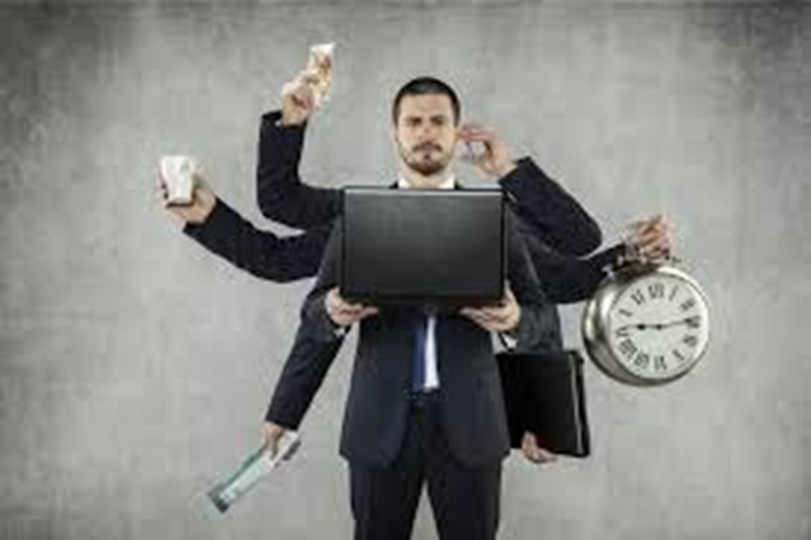 GNU=“GNU Not Unix”
Information
Been developing since 1990
Aims to surpass the Unix Kernel in functionality, security and stability. 
Still hopes to be largely compatible with it
Multiserver microkernel rather than the traditional Monolithic Kernel architecture.
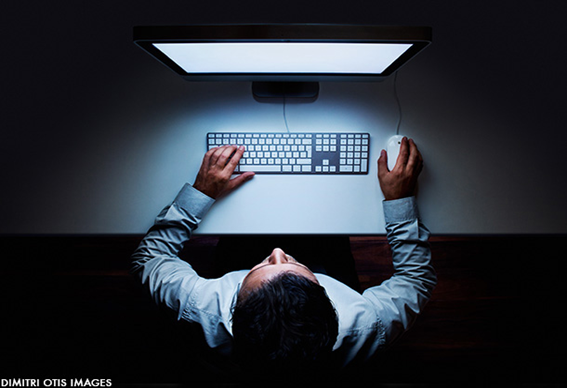 Information
“It's time [to] explain the meaning of "Hurd". "Hurd" stands for "Hird of Unix-Replacing Daemons". And, then, "Hird" stands for "Hurd of Interfaces Representing Depth". We have here, to my knowledge, the first software to be named by a pair of mutually recursive acronyms.”—Thomas (then Michael) Bushnell
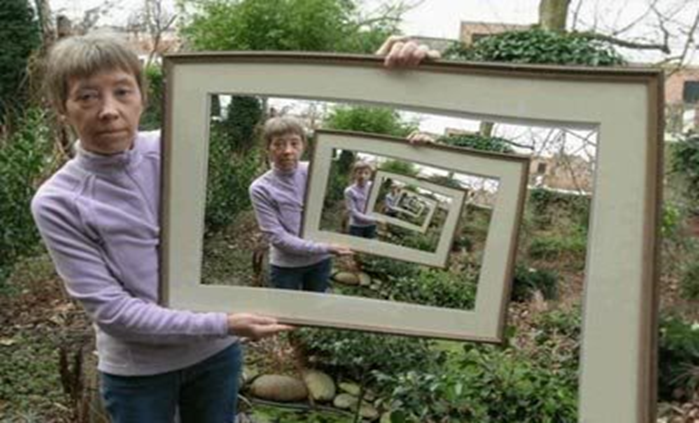 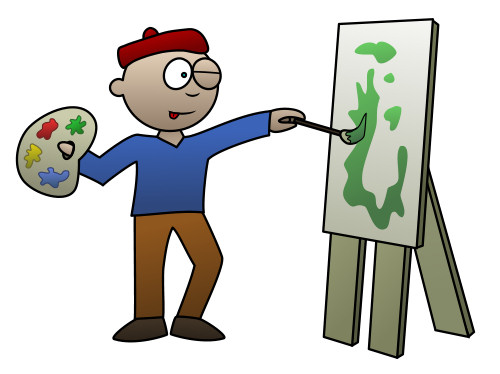 Creators Of GNU Hurd
Alex
Richard Stallman
Born March 13, 1953 (age 62)
Software freedom activist and computer programmer
Launched GNU project
Founded free software foundation
Wrote GNU general public license
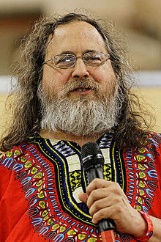 Thomas Bushnell
Born December 13, 1967 (age 47) 
Software developer and a Gregorian Friar.
Founder and principal architect of GNU’s official kernel project.
He maintained it until November 2003
He’s currently employed by Google
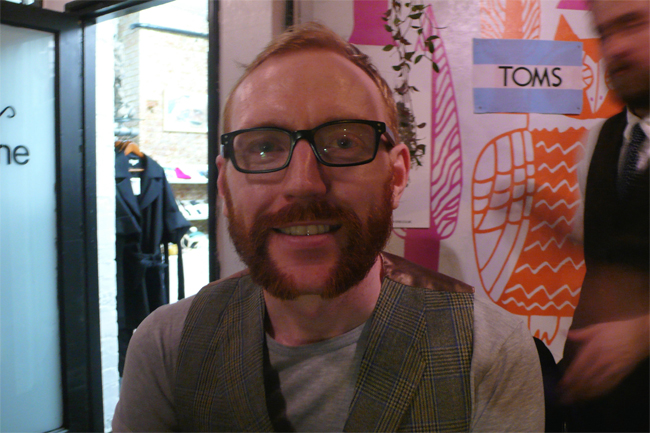 Roland McGrath
Started as hacker for Free Software Foundation 
Worked at different projects such as: Flux, Express,
Worked for companies such as: FastForward Networks, Inktomi and Red Hat.inc
Works at google as a software engineer
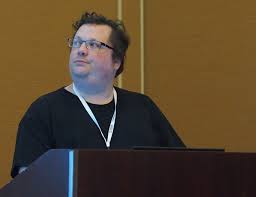 Marcus Brinkmann
Works at google as a software engineerStarted out as a user of GNU/Linux systems
Joined the Debian project in 1997
In 1998 started to work on a binary distribution of the GNU system
Worked as programmer at EUTEX European Telco Exchange AG and at g10 Code GmbH
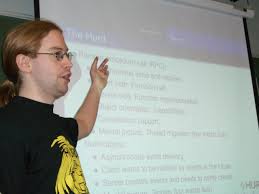 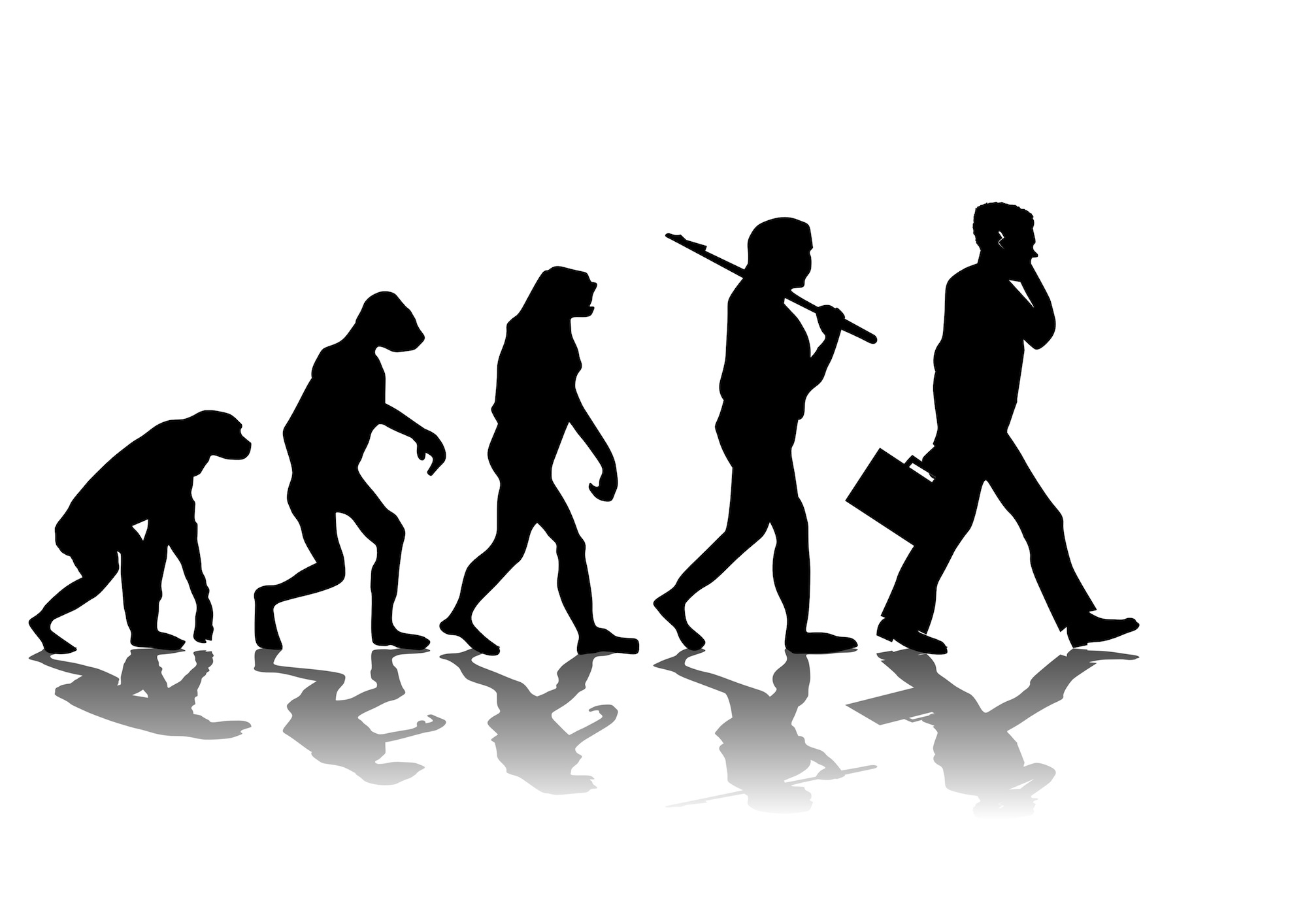 Development history
Niall O'Donnell
Beginning
Idea started in September 1983
1983 – 89 wrote tools to make project possible
This software funded the project
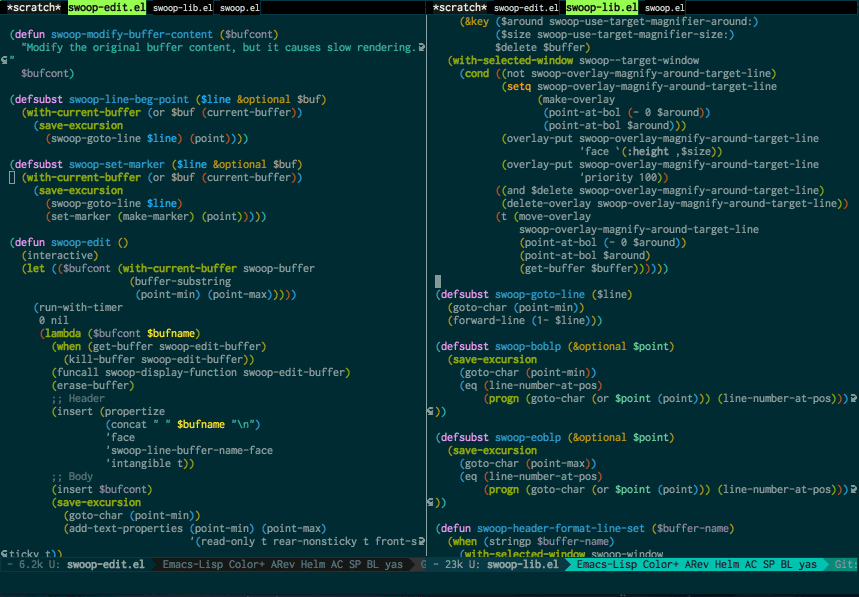 Start of Development
First attempt using TRIX operating system
Moved to Mach microkernel
Tried other kernels but they failed
GNU Hurd is still based off of Mach
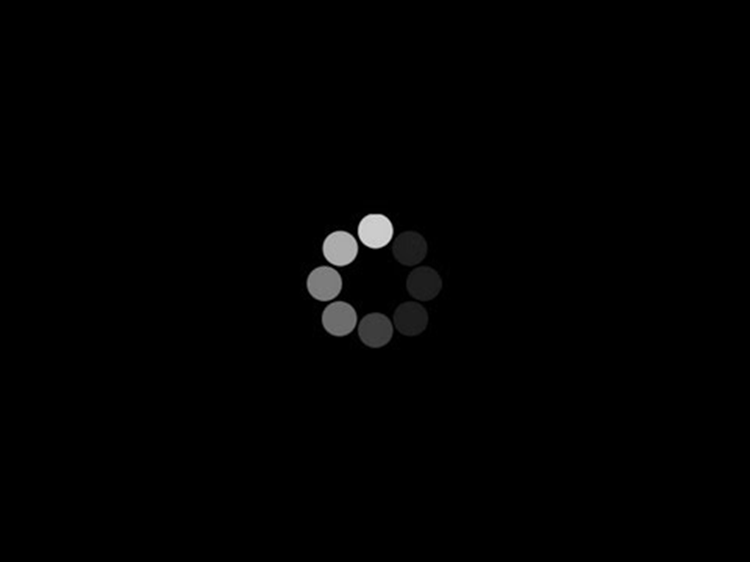 Problems
Progress was slow.
Mach was hard to work on.
Not enough manpower.
Linux was useable, not enough interest.
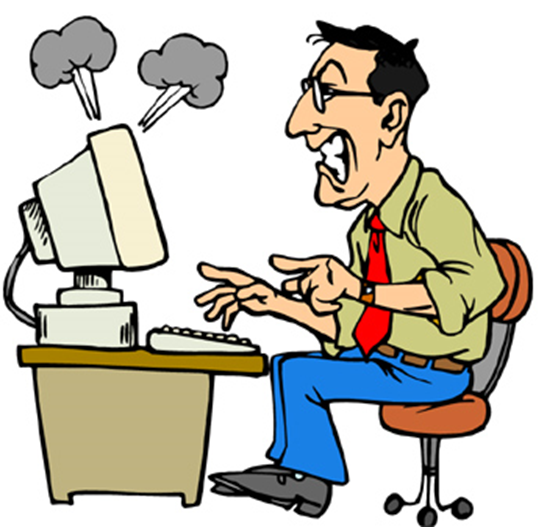 GNU Hurd Today
GNU Hurd is still in development
Mostly works
Not suitable for production
Latest release is version 0.5 27th September 2013
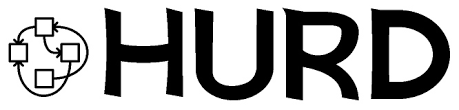 GNU Hurd Desktop
Debian GNU/Hurd running GNU Emacs on IceWM
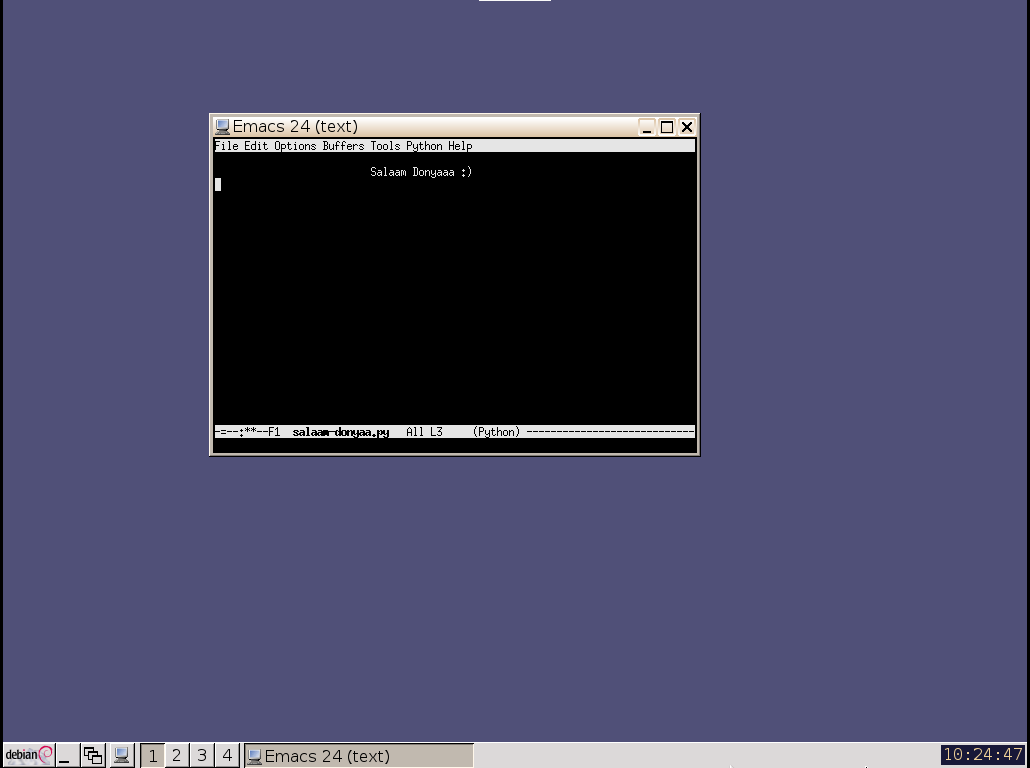 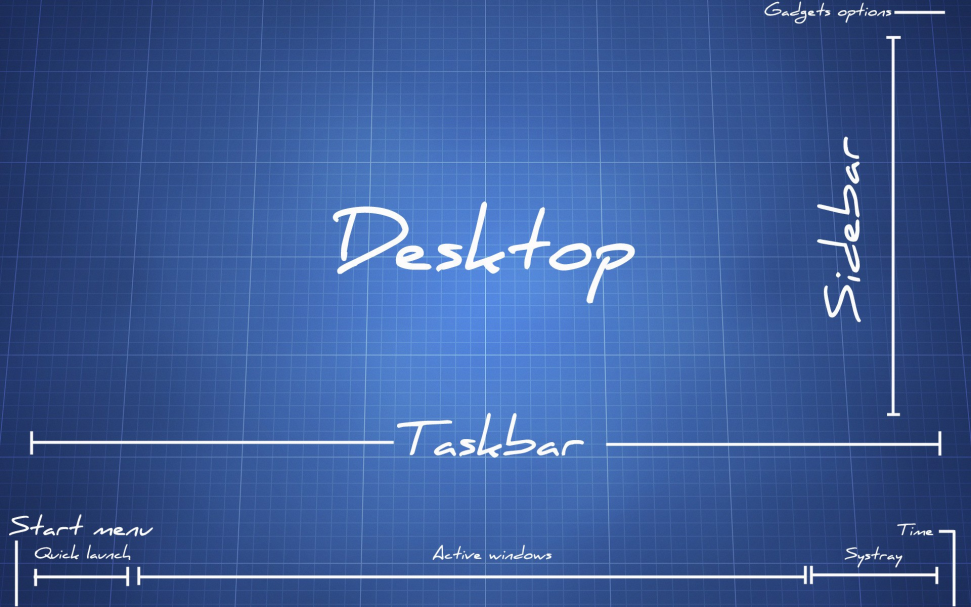 Architecture
Jack Boyce
Basic GNU Hurd Architecture
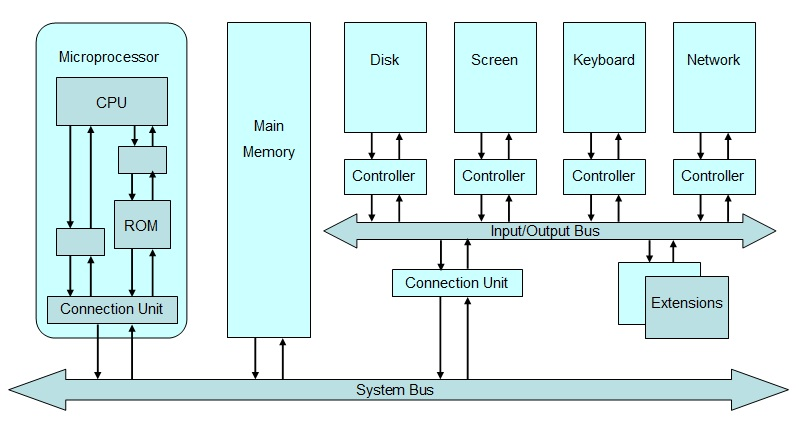 Microkernel: 
Enforces resource management (paging, scheduling)
Manages tasks
Implements message passing for IPC
Provides basic hardware support

Monolithic kernel: 
No message passing necessary
Rich set of features (filesystems, authentication, network sockets, POSIX interface, ...)
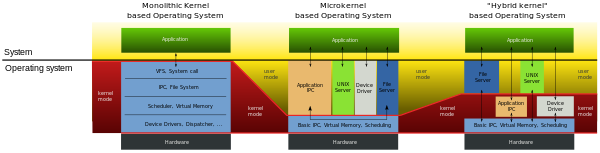 Micro vs Monolithic
Microkernel:

Clear cut responsibilities
Flexibility in operating system design, easier
    debugging
More stability (less code to break)
New features are not added to the kernel
Monolithic kernel:

Intolerance or creeping featuritis
Danger of spaghetti code
Small changes can have far reaching side effects
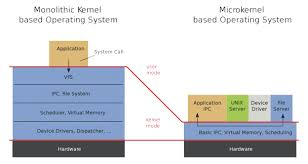 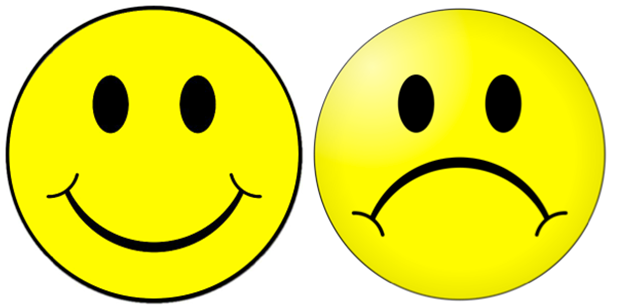 Advantages and Disadvantages
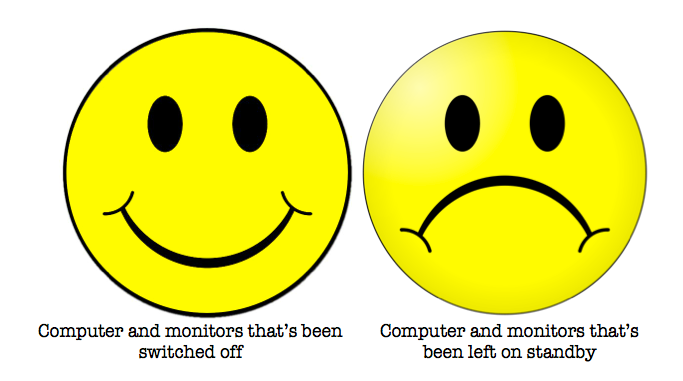 Dovile Kupsyte
Advantages
Has an object-oriented structure
Uses a multi-server design
Easy to modify and extend
Secure
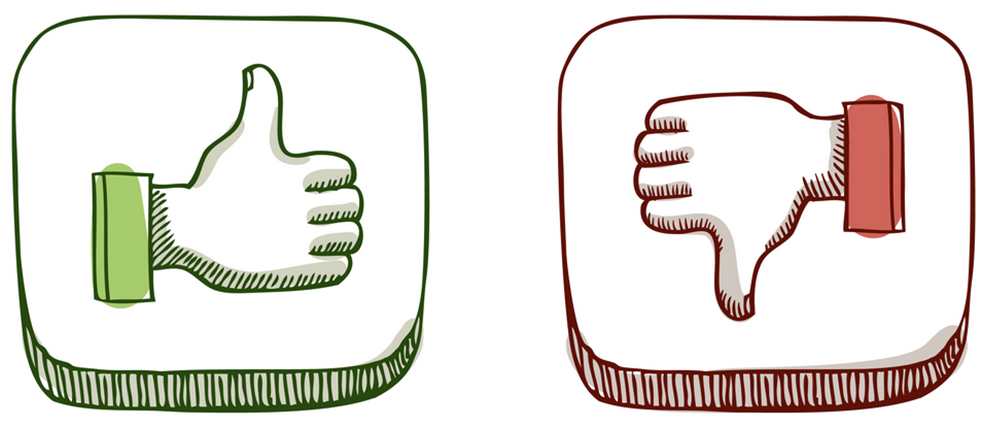 Disadvantages
Unstable
Slow performance
Lack of features
Non-compatible
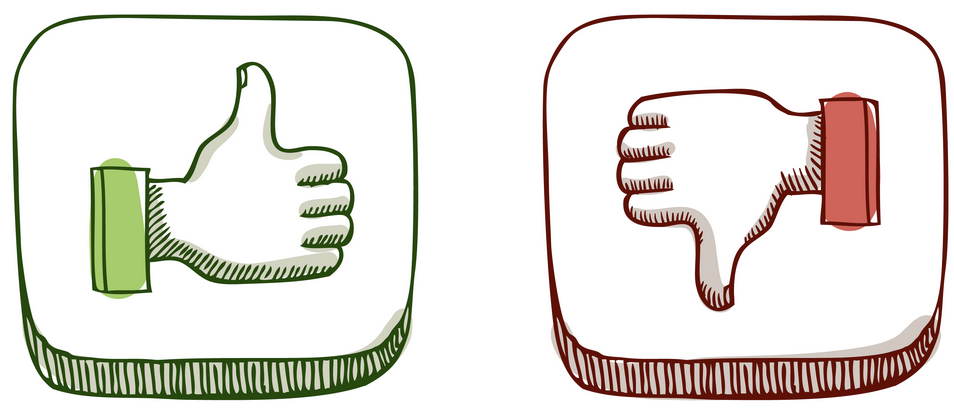 What have you learned?
Well lets be honest, this is a bad OS
You are more than likely going to cry
There is a chance you will lose everything
In general it’s an accident waiting to happen
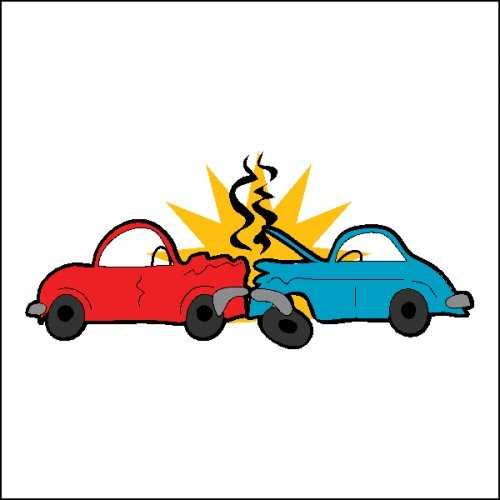 Thank You For Listening!!!
If you have any questions do ask!!!
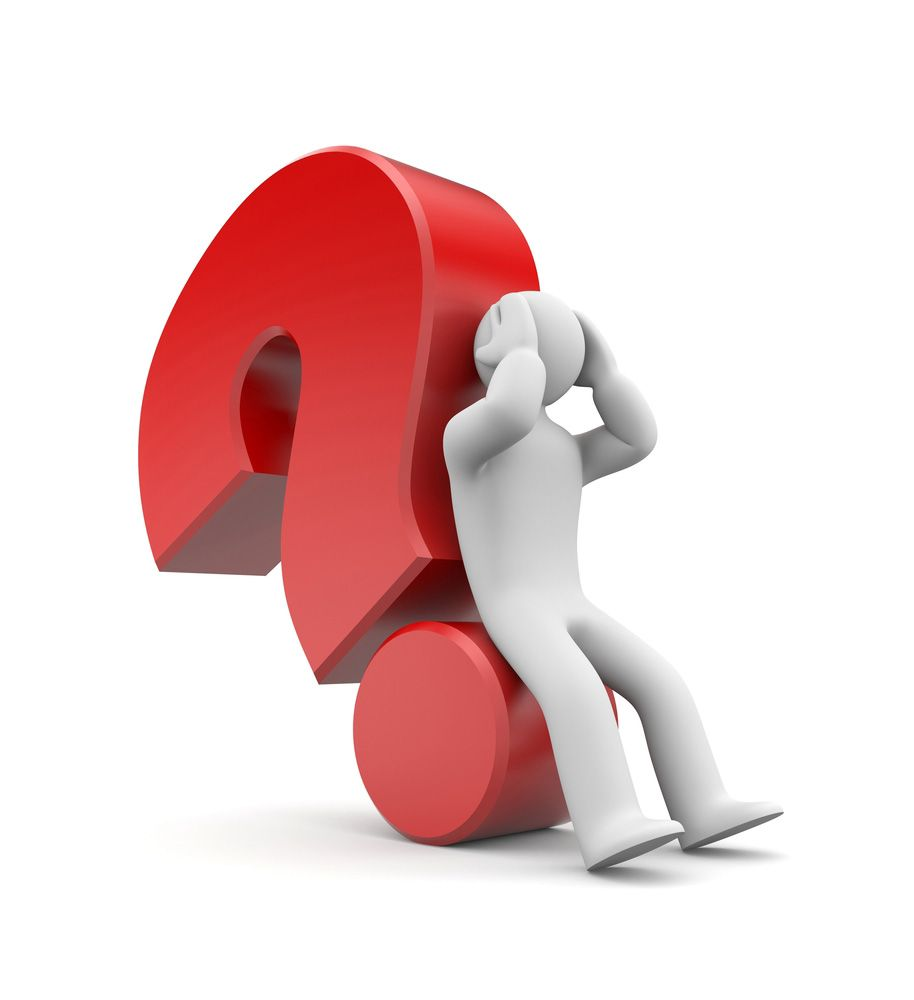